Autor: Celso de Souza Dias Júnior
Instituição: Hospital de Olhos de Sergipe (Aracaju-SE, Brasil)
Descrição: Mulher, 42 anos, apresentando crescimento intra-epitelial intenso 1 mês após implante de anel intraestromal em córnea ectásica devido a LASIK prévio.
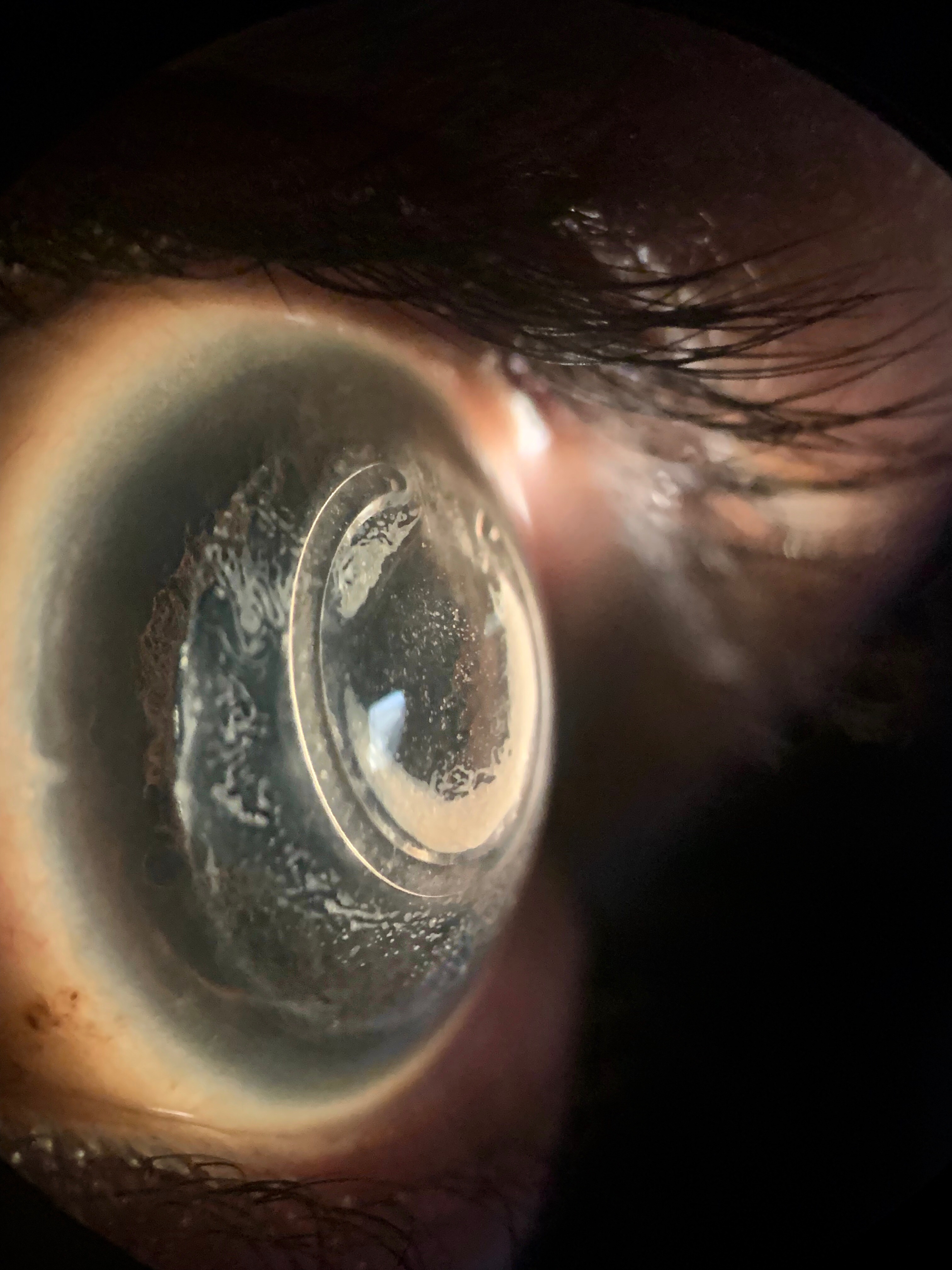